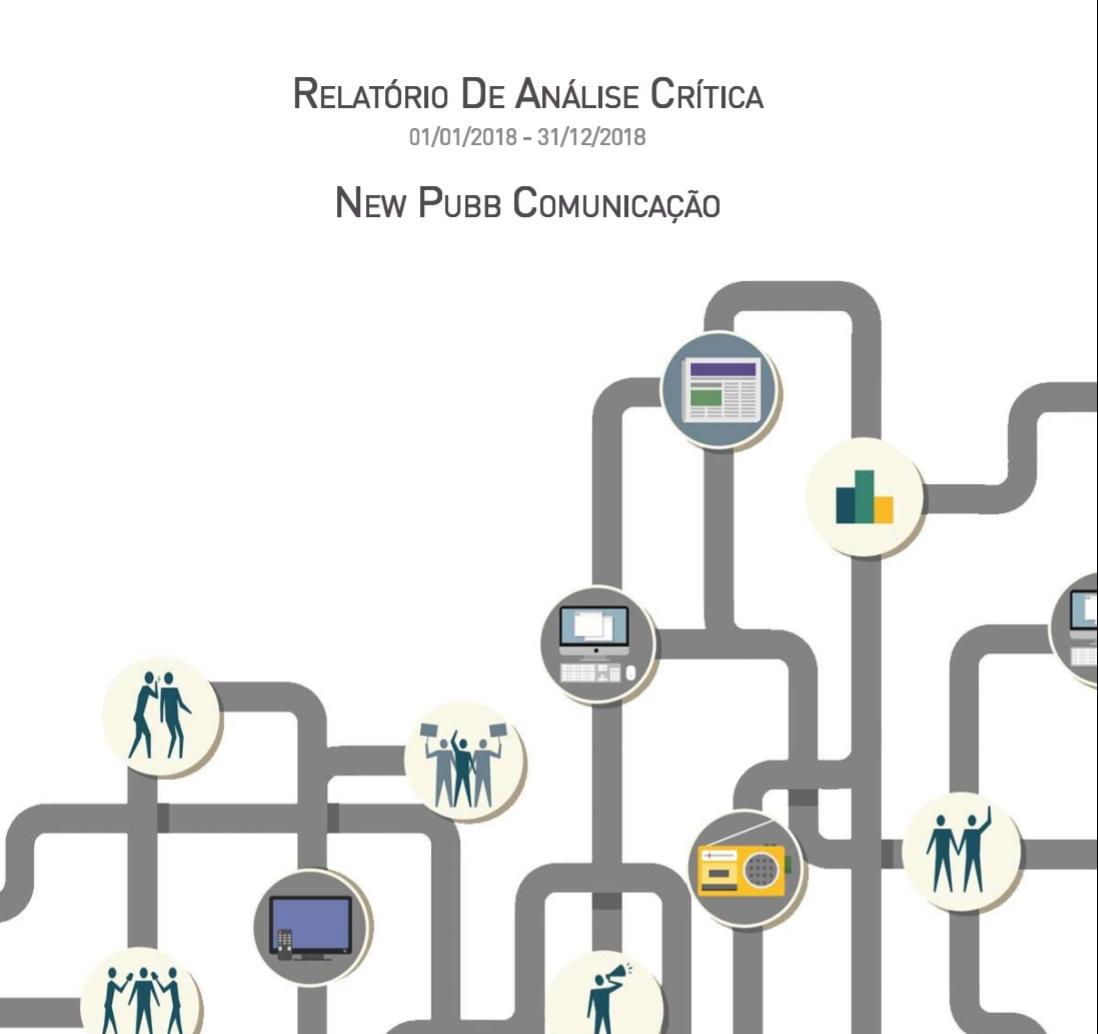 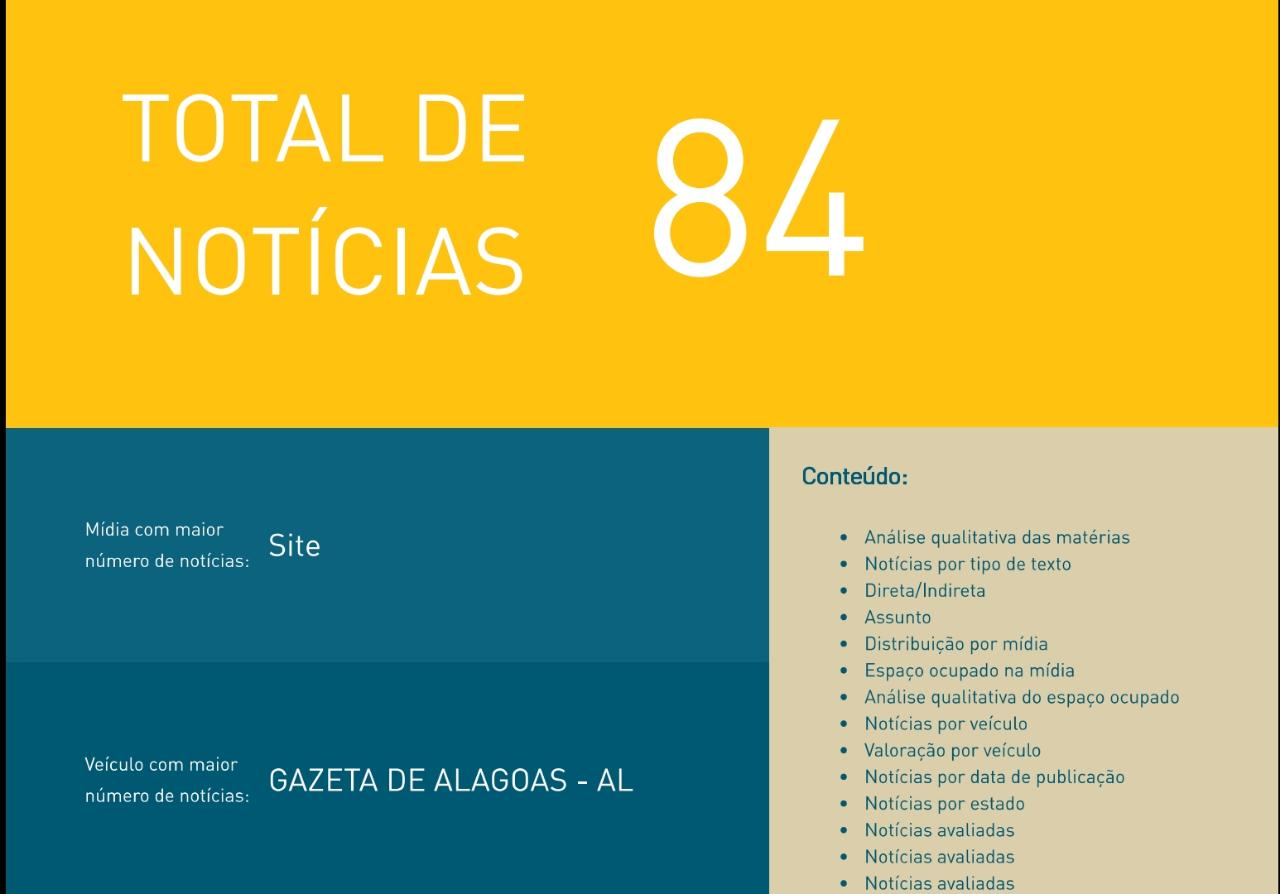 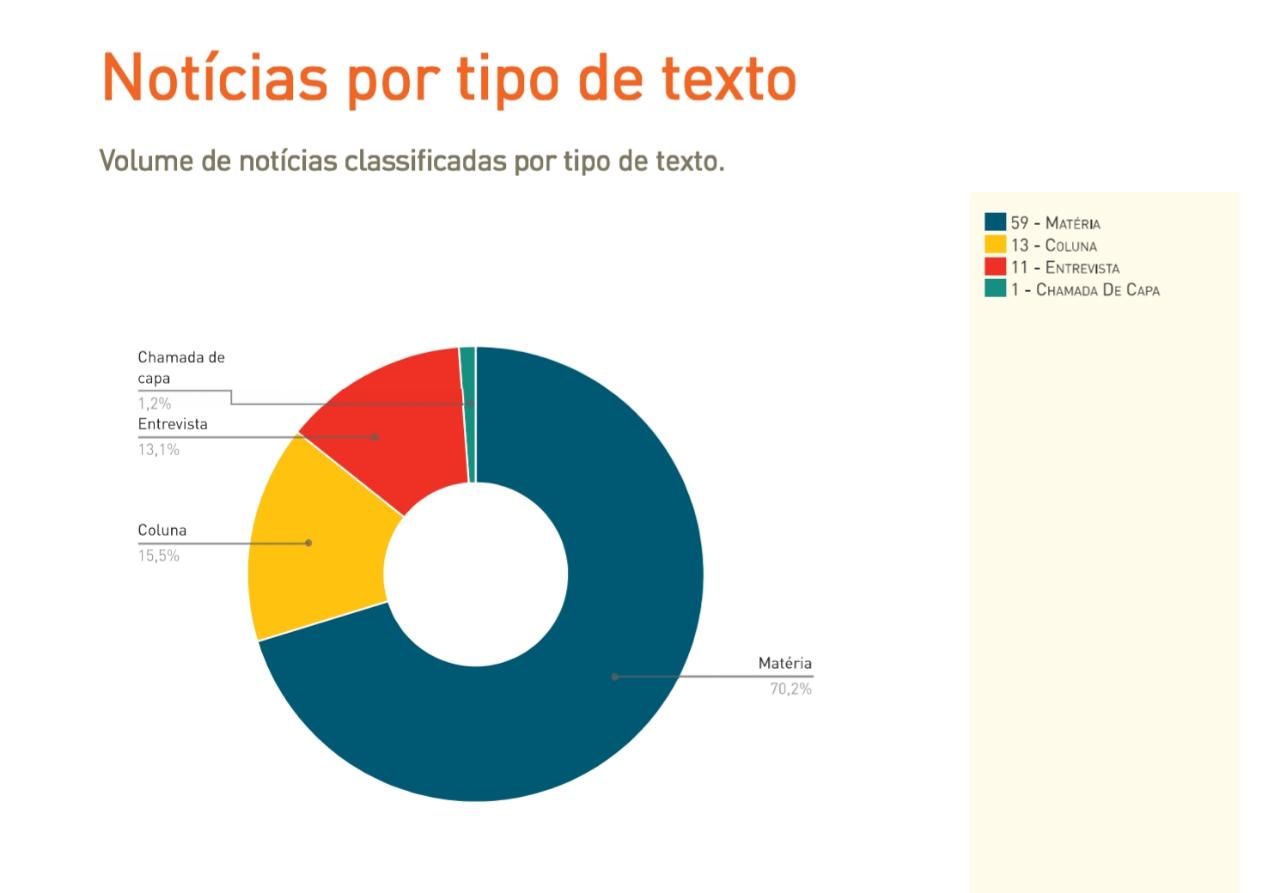 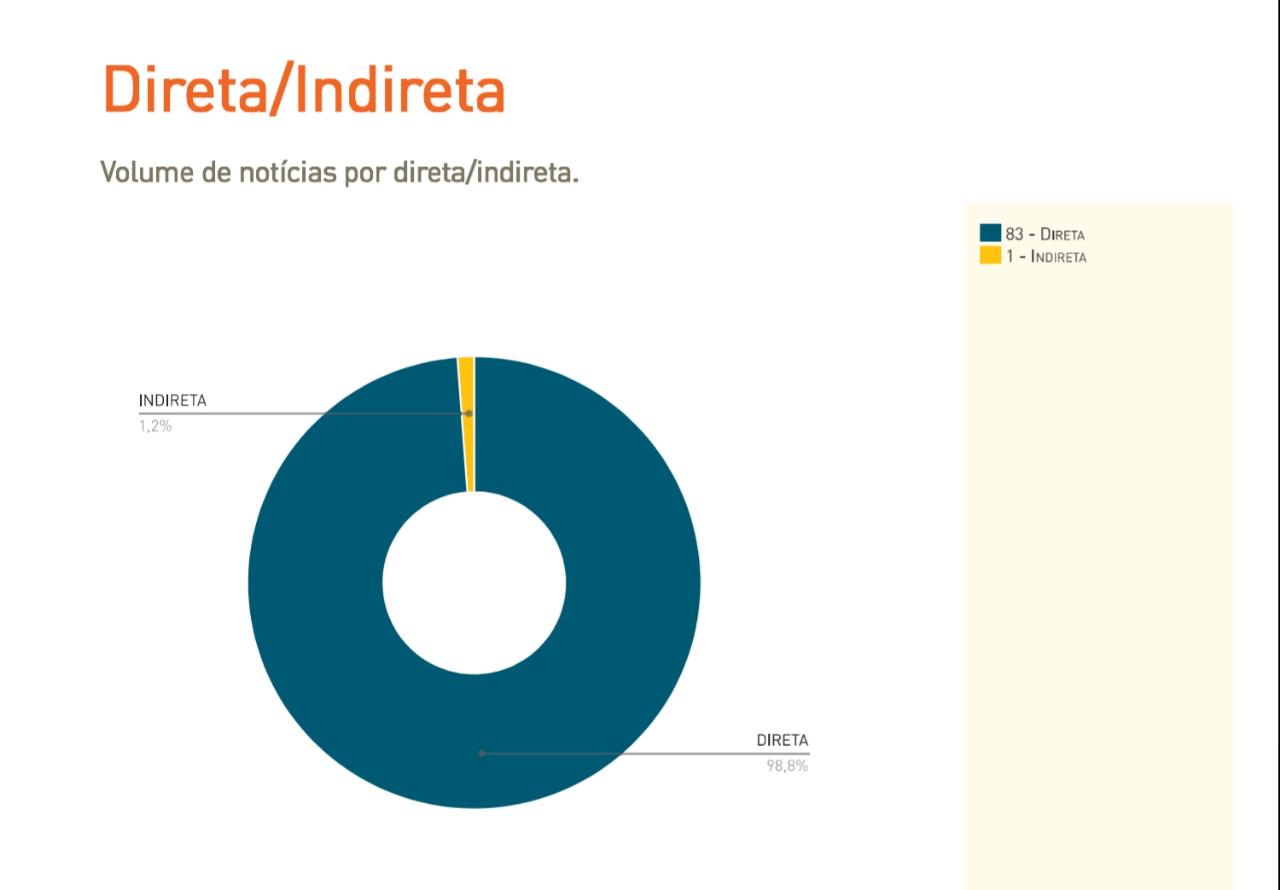 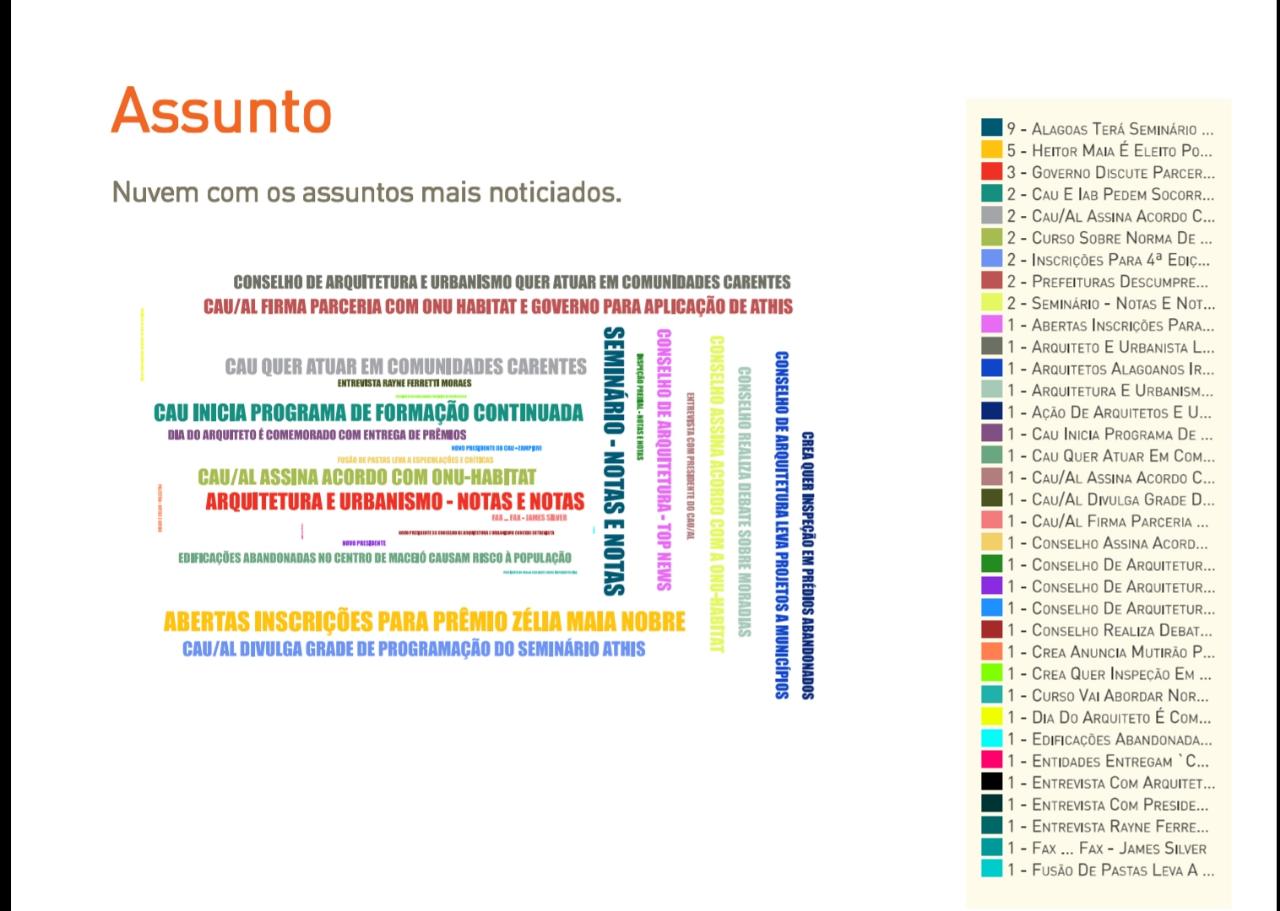 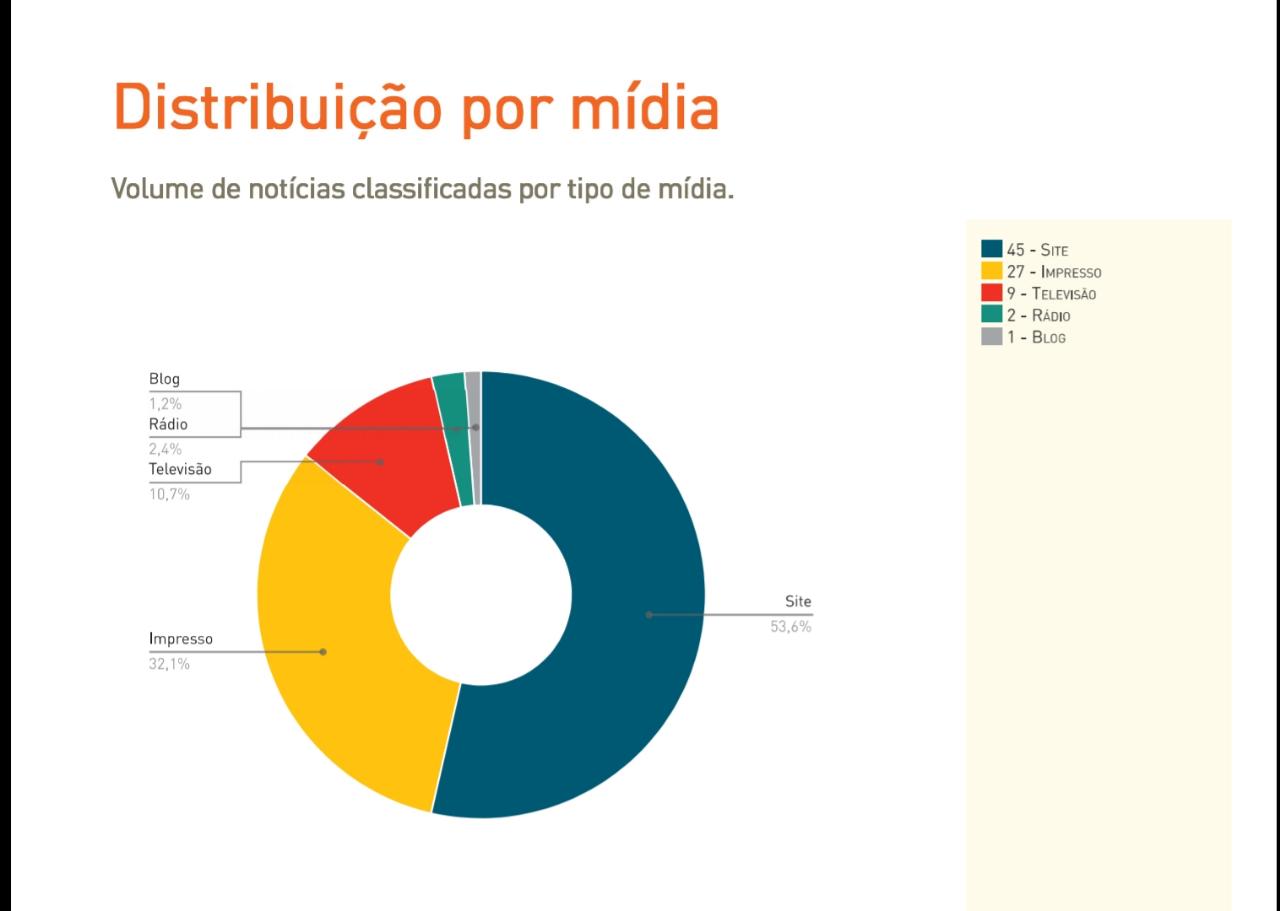 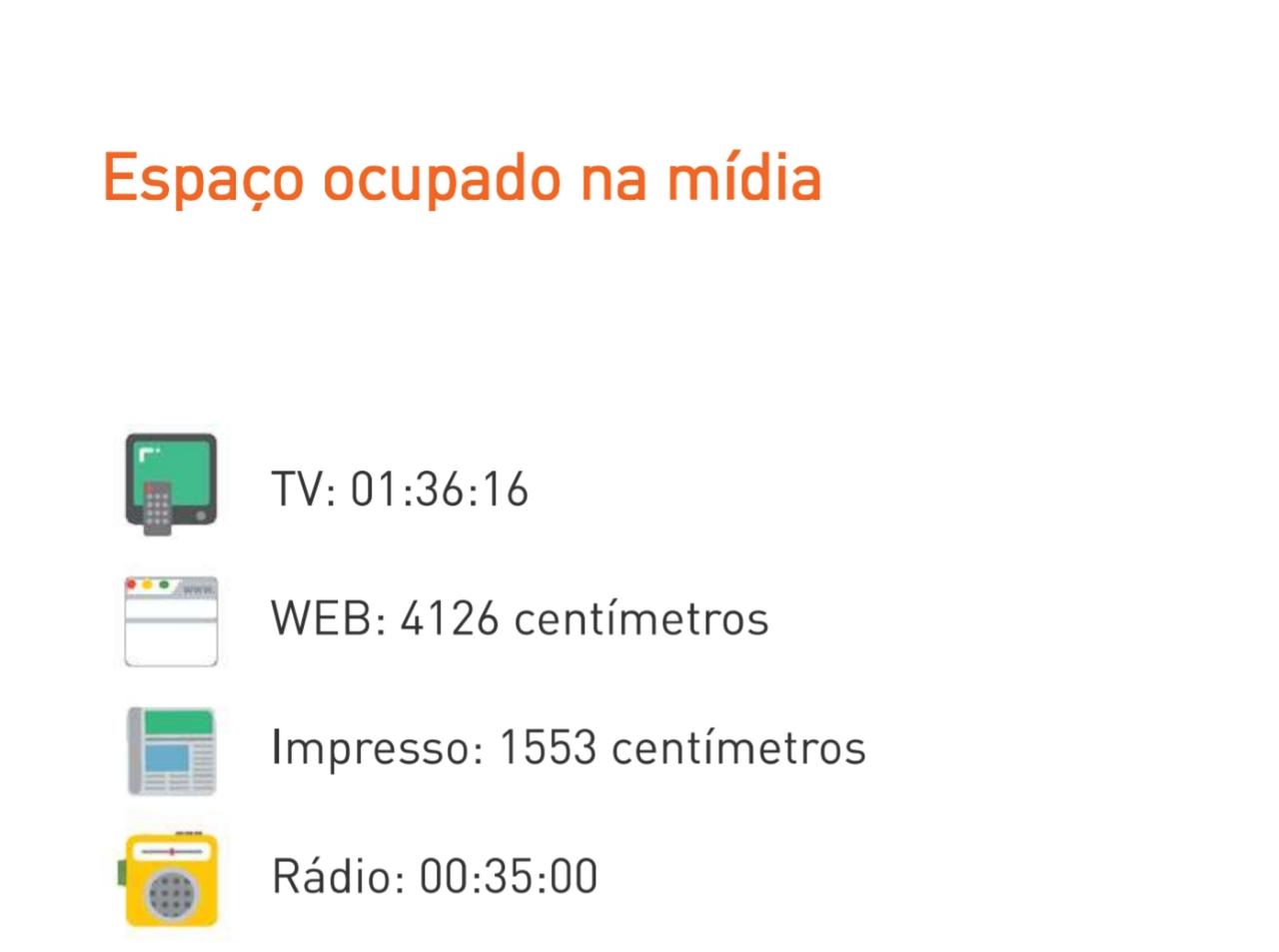 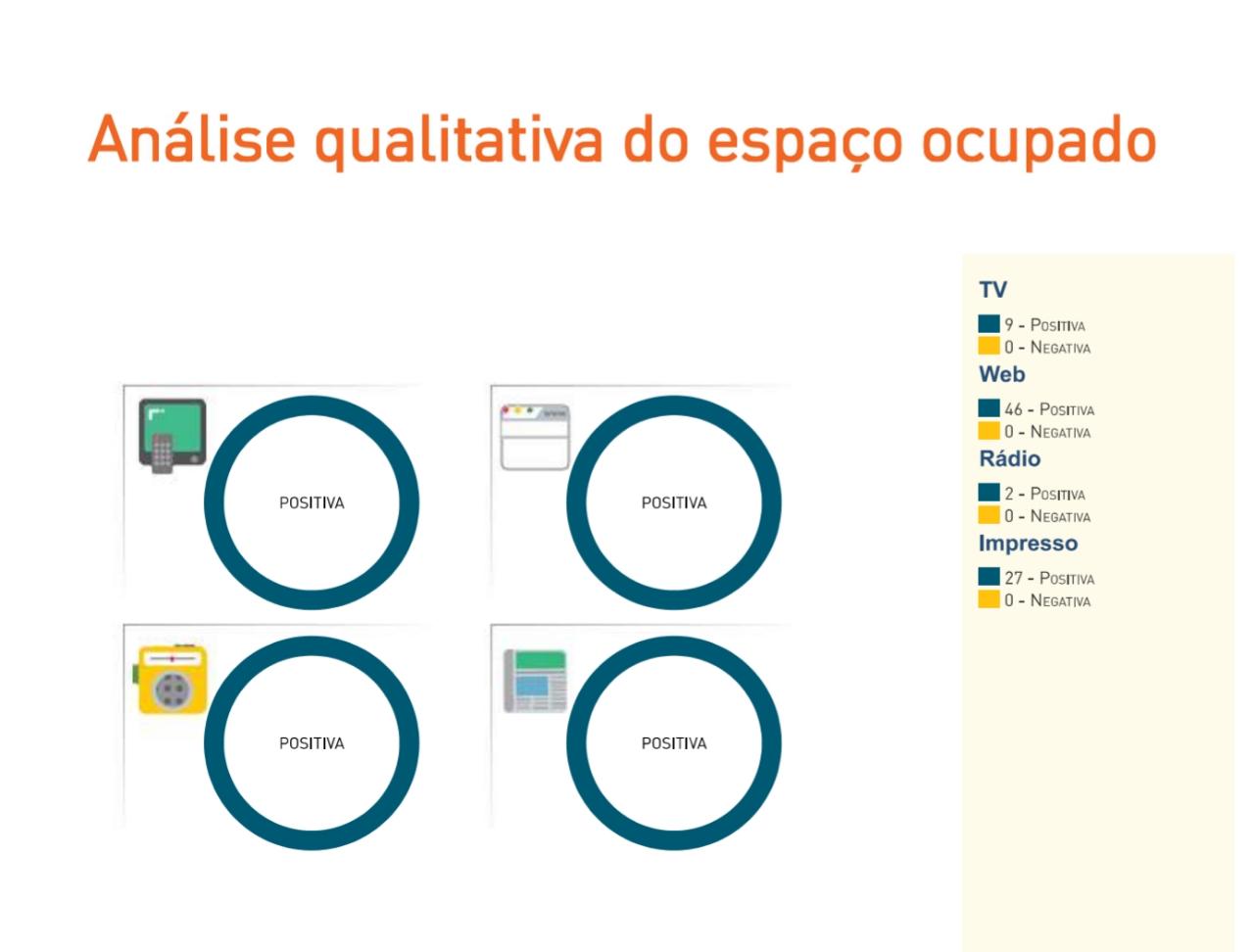 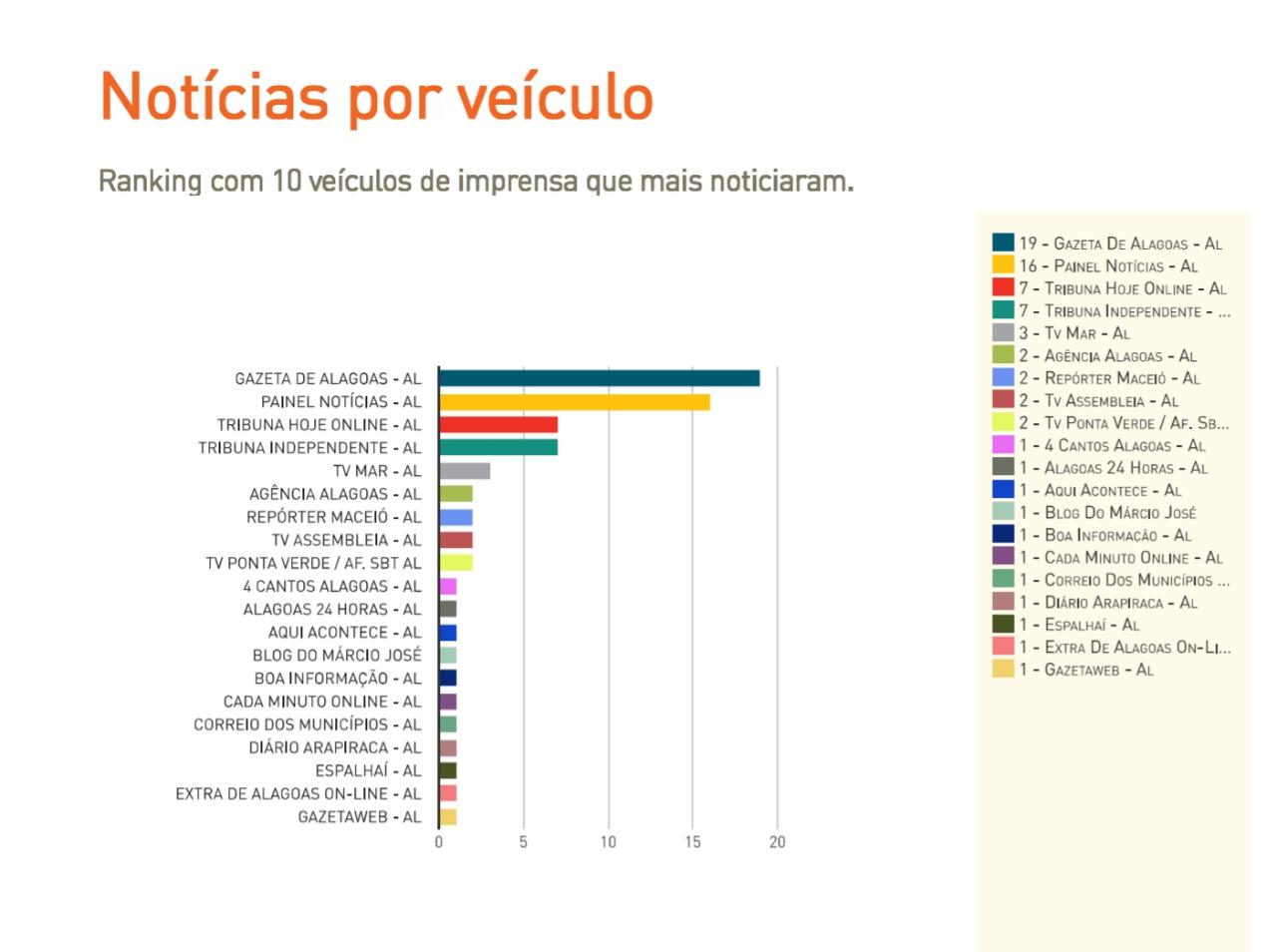 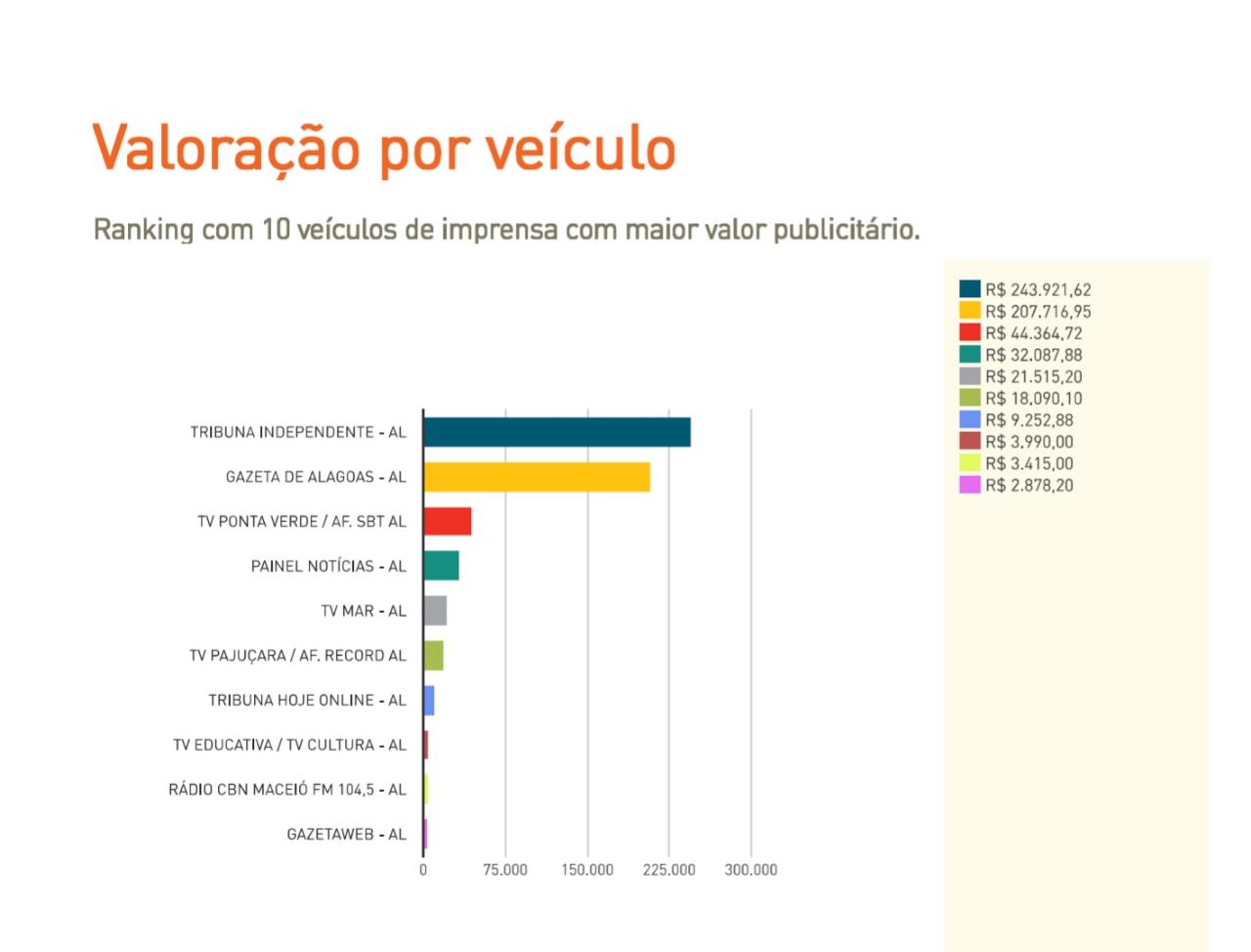 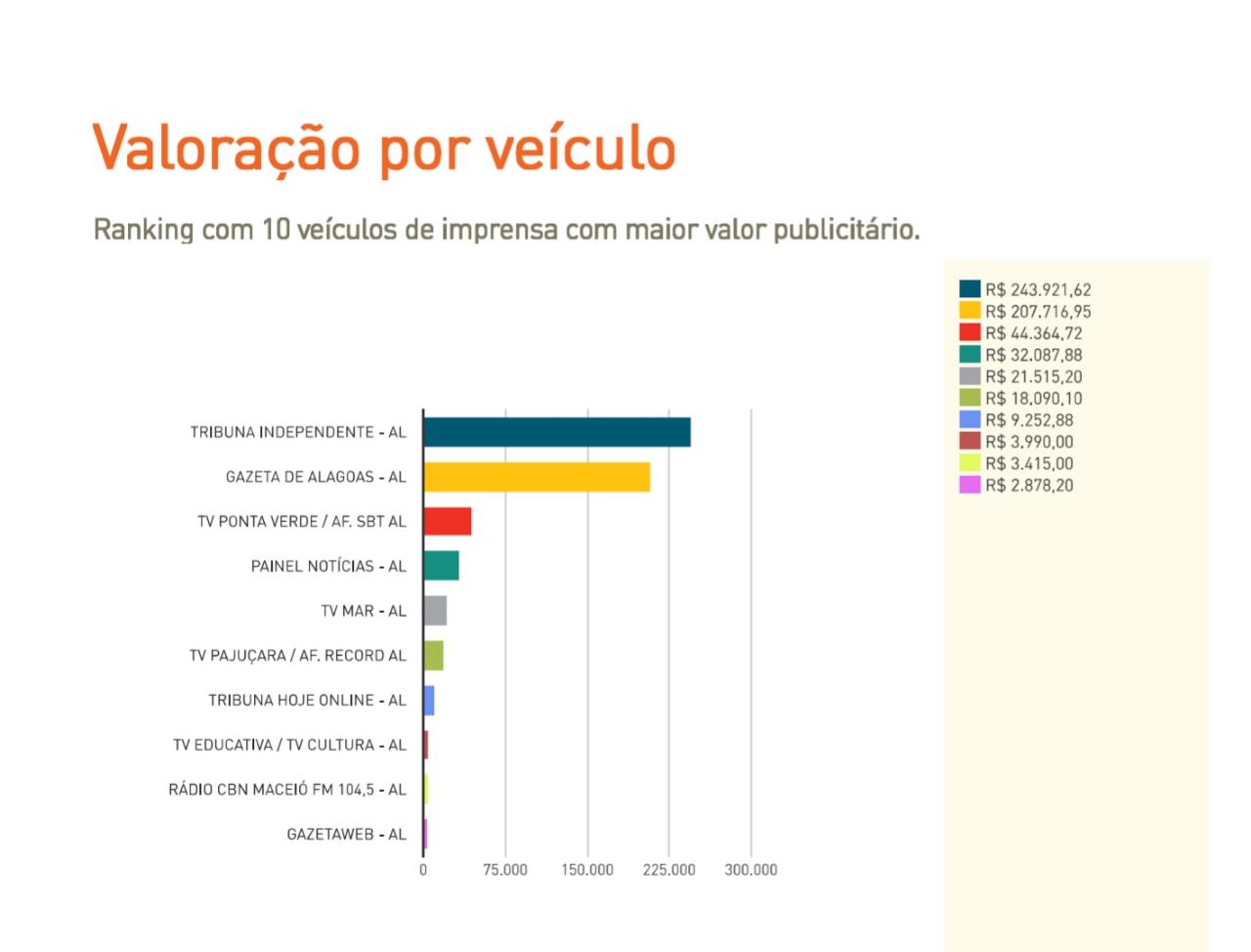 Total: R$ 388.512,78